Quarter 4 Snapshot
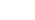 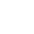 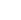 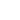 Human Resource Report
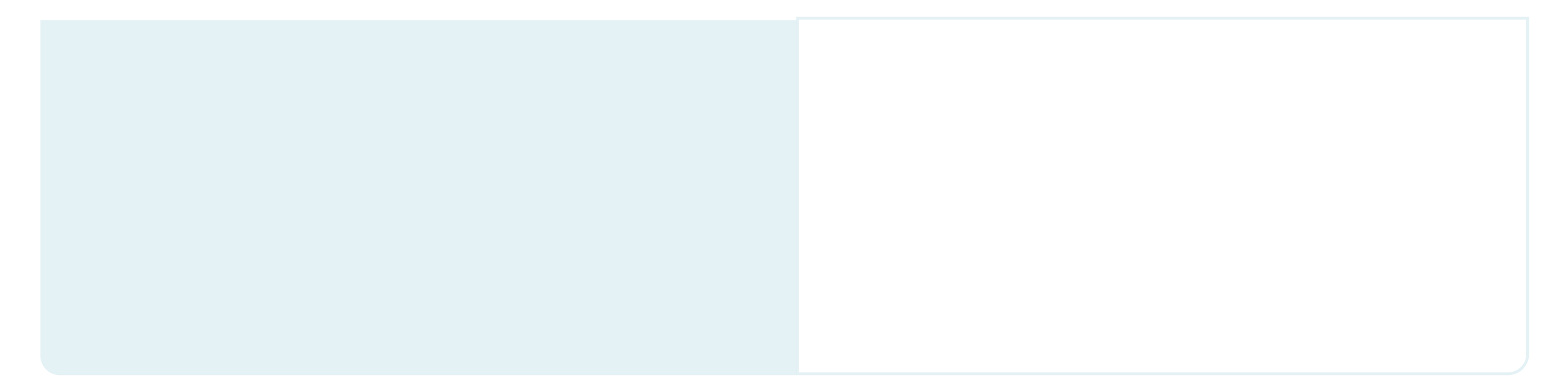 OVERVIEW
Total Number of Employees: 2,000
Total Number of Male Employees: 900
Total Number of Female Employees: 1,100
Add Text Here
Add Text Here
The following one pager is a graphical representation of the human resource quarterly report as it highlights the total number of employees, overall labor effectiveness by department, the vacancy by department,
and employee turnover per quarter, the total number of male and female employees, etc.
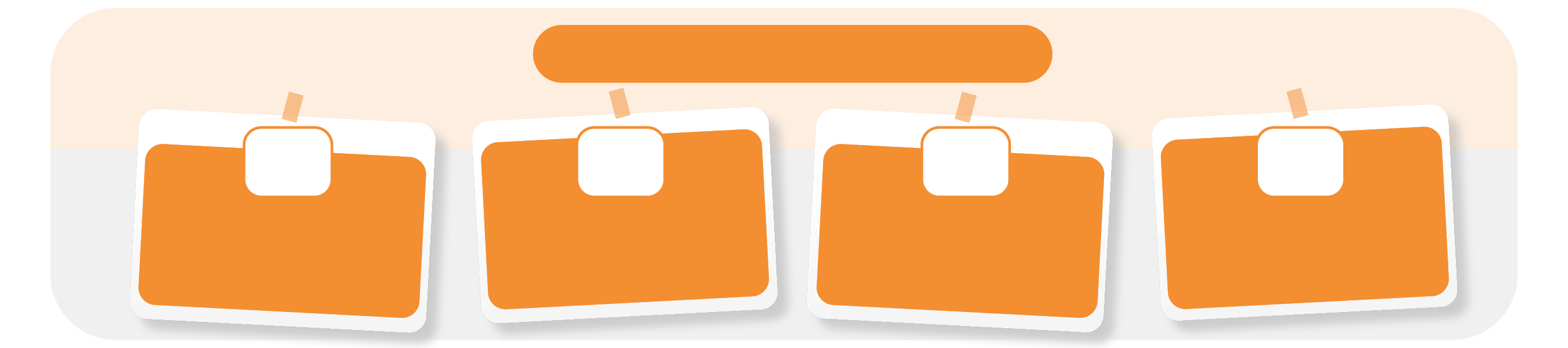 KEY HIGHLIGHTS
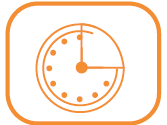 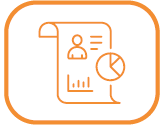 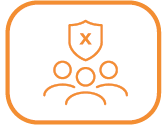 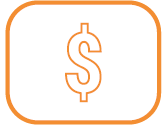 Absenteeism Rate:
2.7
Avg OT Hours:
3
Avg Salary:
$12,000
Cost Per Hire:
$150
DEPARTMENT
VACANCY
OLE BY DEPARTMENT
100%
80%
60%
40%
20%
0%
82%
78%
75%
72%
71%
HR
SALES MARKETING
IT	CUSTOMER SERVICE
TURNOVER RATE PER QUARTER
40%
35%
30%
25%
20%
15%
10%
5%
0%
35.20%
25.30%
20.90%
17.20%
Q1
Q2
Q3
Q4